Sociālā atbalsta, depresijas un atmiņas rādītāju saistība gados vecākiem pieaugušajiem
Darba autore: 
c

Darba zinātniskā vadītāja:
Mg. psych. Kristīne ŠneidereRSU Veselības psiholoģijas un pedagoģijas katedra, asistente
Aktualitāte
Problēma
Ir maz veiktu pētījumu, kur sociālais atbalsts būtu apskatīts saistībā ar depresijas un atmiņas rādītājiem novecošanās kontekstā.
Mērķis
Izpētīt saistības starp sociālo atbalstu, depresijas un atmiņas rādītājiem gados vecāku pieaugušo izlasēs.
Elderly population increase (WHO, 2022)
Pētījuma jautājumi
Vai pastāv un kādas ir saistības starp sociālo atbalstu, depresijas un atmiņas rādītājiem gados vecākiem pieaugušajiem?
Metode
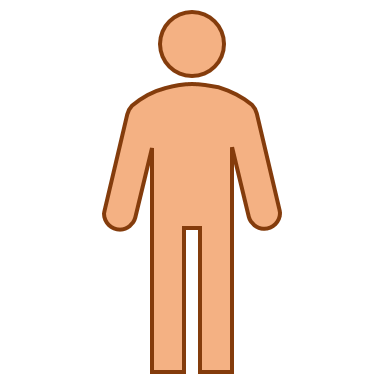 Dalībnieki 
638 respondenti – Latvijas iedzīvotāji, kas runā latviešu valodā, vecumā no 50 līdz 100 gadiem (M= 68, SD= 10,17).
64% sieviešu
36% vīriešu
Instrumentārijs
sekundārie dati no SHARE projekta 8.kārtas (8th wave) (Börsch-Supan, A., 2022).
Sociālais atbalsts: saņemtais un sniegtais atbalsts
Atmiņa: Aizkavētu 10 vārdu atsaukšanas atmiņā tests (Harris & Dowson, 1982). 
Depresija: EURO-D skala (Prince et al., 1999)
Metode
Procedūra
Datu vākšana: 2019.g. oktobra līdz 2020.g. decembrim. 
Dati tika ievākti gan klātienē – izmantojot datora asistētu personisko aptauju (Computer-Assisted Personal Interview [CAPI]), gan attālināti – izmantojot datora asistētu telefona aptauju (Computer-Assisted Telephone Interview [CATI]).
Datu apstrāde
IMB SPSS  Statistics 29;
Saistību noteikšana - Spīrmena rangu korelācija
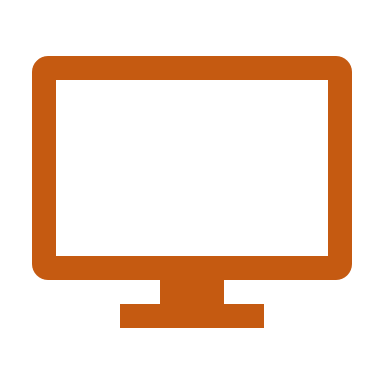 SPSS
Rezultāti
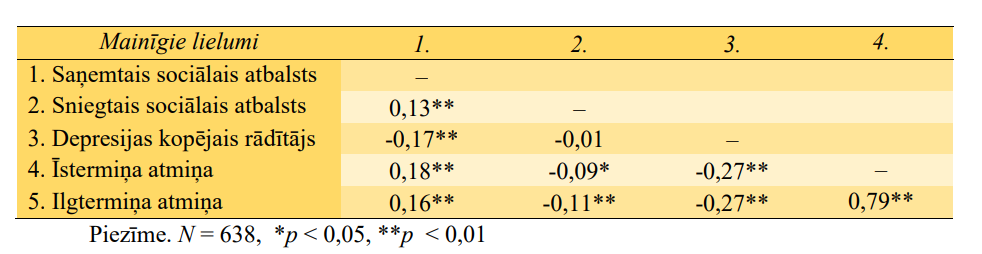 Ierobežojumi
Pētījumā tika izmantoti sekundārie dati;
Sociālais atbalsts tika izvērtēts tikai ar diviem jautājumiem;
Pētījuma instrumentiem nav veiktas visas nepieciešamās adaptācijas
Secinājumi
Var secināt, ka augstāki saņemtā sociālā atbalsta rādītāji varētu būt saistīti gan ar augstākiem sniegtā sociālā atbalsta rādītājiem, gan īstermiņa un ilgtermiņa atmiņas rādītājiem, turpretī zemākiem depresijas rādītājiem.

Zemāki depresijas rādītāji varētu būt saistīti arī ar augstākiem īstermiņa un ilgtermiņa atmiņas rādītājiem.

Augstāki sniegtā sociālā atbalsta rādītāji varētu būt saistīti ar zemākiem īstermiņa un ilgtermiņa atmiņas rādītājiem.
Paldies par uzmanību!